Assessing Change in Individuals From Baseline to a Single Follow-up
Ron D. Hays
PROMIS Health Organization (PHO)
Virtual Plenary
https://labs.dgsom.ucla.edu/hays/pages/presentations

October 18, 2021 
11:30 am-12:30 pm PT
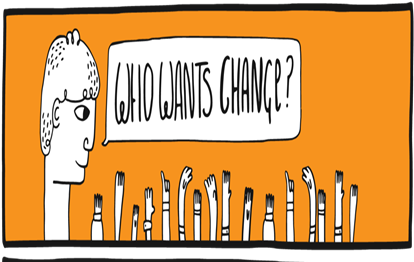 Time series data ideal for estimating individual variation
But requires 10 or more observations 
10+ per subject (Borckardt et al. 2008)
15 per subject (Moinpour et al. 2017)

Today’s presentation is about two time points 
Follow-up – baseline
2
Outline
Significant individual change
Individual change indices
Different standard deviation estimates
Classical test theory versus item response theory
Significance level and likely change
Meaningful individual change
Q&A
3
4
5
6
3 & 4 > 1 & 2
7
*
-
SD
r
1
xx
Amount of Change in Observed Score Needed To be Statistically Significant (p < .05)
= 2.77 *
= 2.77 * SEM
“Coefficient of repeatability” (aka “minimally detectable change,” “smallest detectable change,” and “smallest real difference”
8
Note: SD  = standard deviation and  rxx = reliability
An editor’s comments
Methods based on between individual variance estimates are not admissible to classify within-individual changes.
Needs to be supported by an appropriate ontological/ epistemological justification for the use of this method for that level of analysis. As the indices are all based on between-individual variances and between-individual test-retest correlations, claiming these can be used to classify individuals need a robust justification.
Use SDchange or within subject SD?
Analogous to Responsiveness Indices
Effect size (ES) = D/SDb

(2) Standardized Response Mean (SRM) = D/SD†

(3) Guyatt responsiveness statistic (RS) = D/SD‡

		D      = raw score change in “changed” group
		SDb  = baseline SD 
		SD† = SD of D 
		SD‡ = SD of D among “unchanged”
Reeve et al. (2013, p. 1895)
“ISOQOL respondents … did not support as a minimum standard that a multi-item PRO measure should be required to have evidence of test–retest reliability…. They noted practical concerns regarding test–retest reliability; primarily that some populations studied in PCOR are not stable and that their HRQOL can fluctuate. This phenomenon would reduce estimates of test–retest reliability, making the PRO measure look unreliable when it may be accurately detecting changes over time. In addition, memory effects will  positively influence the test–retest reliability when the two survey points are scheduled close to each other.”
Change needed to be statistically significant (p <.05) in 316 low back pain patients over 6 weeks
1                    2              3            4             5            6
* Among 119 who reported they did not change. + Bland & Altman (1996). & Swinton et al. (2018)
[Speaker Notes: 2: alpha; 3: random effects ICC; 4: random effects ICC; 5: 2.77*SQRT(MSwithin); 6: 1.96 * SDchange]
Coefficient of Repeatability Formula
2.77 times:
SDbaseline * SQRT (1- alpha)        Column 2
SDchange  * SQRT (1- ICC)           Column 3
SDchange* * SQRT (1- ICC)           Column 4
SQRT (MSresidual)                         Column 5  
1.96 * SDchange                                       Column 6
Change needed to be statistically significant (p <.05) in 316 low back pain patients over 6 weeks
1                    2              3            4             5            6
* Among 119 who reported they did not change. + Bland & Altman (1996). & Swinton et al. (2018)
Reliable Change Index (Classical Test Theory)
>= 1.96
SEM  = standard error of measurement
SDbl  = standard deviation at baseline
rxx = reliability
Jacobson and Truax (1991)
15
Colleagues No Longer With Us
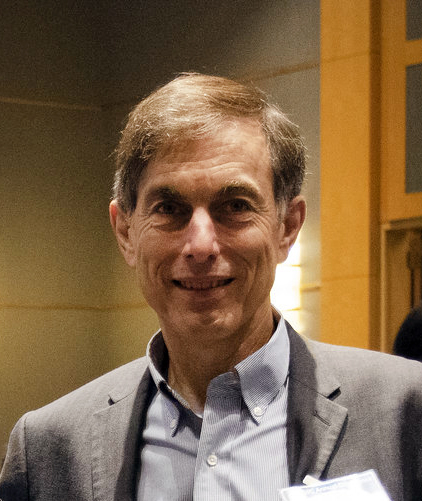 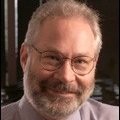 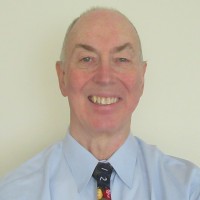 Steve Wallace     Dennis Revicki      Bill Rogers
16
Reliable Change Index (IRT)
SEb2 = Variance at baseline, SEf2 = Variance at follow-up
Jabrayilov et al. (2016).  Comparison of classical test theory 
and item response theory in individual change assessment.  
Appled Psychological Measurement, 40(8), 559-572.
17
[Speaker Notes: Standard errors are obtained using the information function.  We use Expected A Posterior (EAP) estimates of physical function and associated standard errors.]
Hays, R. D., Spritzer, K. L., Sherbourne, C. D., Ryan, G. W., & Coulter, I. D.  (2019). Group and individual-level change on health-related quality of life in chiropractic patients with chronic low back or neck pain. Spine, 44(9), 647-651.for CERC National Study
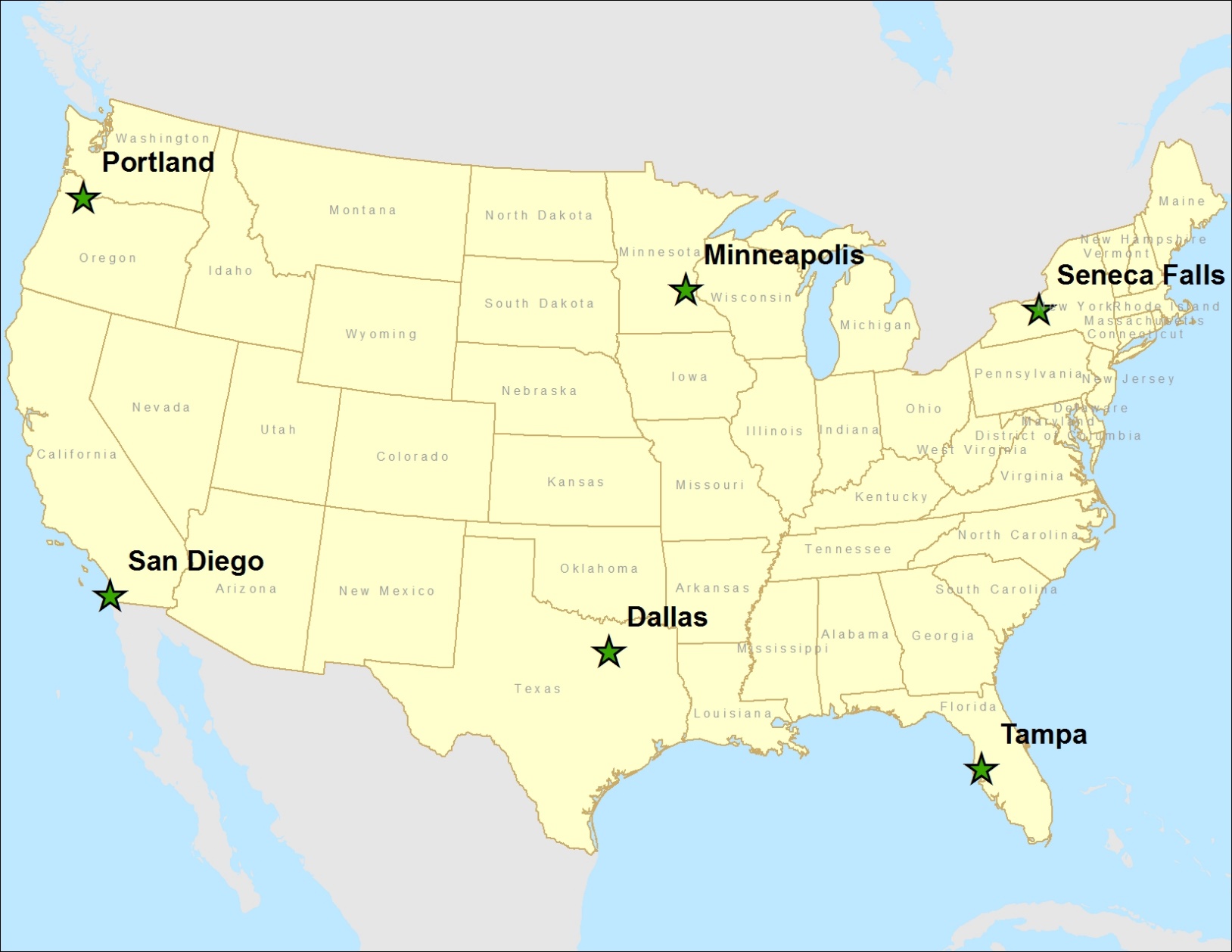 125 clinics, 2024 (72% of eligible) at baseline; 1834 (91%) at follow-up.
[Speaker Notes: 72% of those eligible for the study (n =  2024 out of 2829) participated.

n = 1834 (65%) of the 2829; 91% of 2024.]
PROMIS-29 Physical and Mental Health Summary Scores
1. Physical functioning (4 items)
2. Pain intensity (1 item) and interference (4 items)
3. Fatigue (4 items)
4. Sleep disturbance (4 items)
5. Social health/participation in roles and activities (4 items)
6. Emotional distress--anxiety (4 items) and depression (4 items)

7. Physical health summary score
8. Mental health summary score

T-score metric (mean = 50, SD = 10)

    Hays, R. D., Spritzer, K. L., Schalet, B., & Cella, D. (2018). PROMIS®-29 v2.0 Profile Physical and Mental Health Summary Scores.  Quality of Life Research, 27(7), 1885-1891.
[Speaker Notes: The PROMIS-29 scores are on a T-score metric with a mean of 50 and SD of 10 in the U.S. general population.  For simplicity, I coded all scores so that a higher score represents better health.
[Typically, higher scores represent better physical functioning, social health, and physical and mental health summary scores.  Higher scores are worse for the other 4 scales (pain, fatigue, sleep disturbance, and emotional distress).]]
PROMIS-29 Physical Function and Emotional Distress Measures
Emotional distress = mean of 4-item depression and 4-item anxiety scales
20
78%
91%
Spearman rank-order correlation = 0.54
21
99%
22
27%
23
38%
24
*Δ = -13.7 
  SEM = 2.6, RCICTT = 3.7 versus SE = 7.1, RCIIRT = 1.93
25
Physical Function Simulation
Simulated change in physical function ranging from 1 to 6 SDs in  true thetas (z-scores)	
-3 to -2, -3 to -1, -3 to 0, -3 to 1, -3 to 2, -3 to 2, -3 to 3
-2 to -1, -2 to 0, -2 to 1, -2 to 2, -2 to 3
-1 to 0, -1 to 1, -1 to 2, -1 to 3
0 to 1, 0 to 2, 0 to 3
1 to 2, 1 to 3
2 to 3 

For true theta change from -3 to -2, 67% of the time when CTT indicated improvement, IRT classified as same.
26
Likely Change (Donaldson, 2008)
27
Likely Change (Donaldson, 2008)
28
Likely Change (Donaldson, 2008)
29
Likely Change (Donaldson, 2008)
30
Likely Change (Donaldson, 2008)
31
Peer Reviewer’s Comment
If a person's change surpasses the RCI-50% threshold it means that, if the person were unchanged, probability of observing that change is 50%.

What does this tell us about the how likely it is that the person has really changed? 

The scores observed are likely even if the person has not changed.
32
CR (two-tailed): 2.77*SEM
CR (one-tailed): 2.33*SEM
33
34
[Speaker Notes: Some have expressed dismay at the relatively small percentage of people classified as changed based on individual statistical significance.]
35
Journal editor not in favor of estimating significance of individual change
"Surely we're not trying to conduct a statistical test for each person as to whether or not they changed? This would lead to a major multiple testing issue. It also doesn't make sense because the point of a statistical test is to make inferences to a population, whereas in this case we want to know whether a specific person experienced meaningful change. Statistical tests are not an appropriate way to do that.”
36
Peer Reviewer’s Comment
As no clinical or patient-reported anchors were included in the study, the authors are unable to classify people into change groups and subsequently compute individual-level change thresholds. This is contrary to the FDA's PRO Guidance, including their most recent updates, on use of anchor-based methods to compute within-patient meaningful change. To call the approaches used in this manuscript individual-level statistics is simply incorrect and cannot be published this way. This is a fatal flaw of this study.See citation below for appropriate meaningful change methodology. Wywrich, K.W., Norquist, J.M, Lenderking. W.R. (2013). Methods for interpreting change over time in patient-reported outcome measures. Quality of Life Research.
37
Meaningful individual change
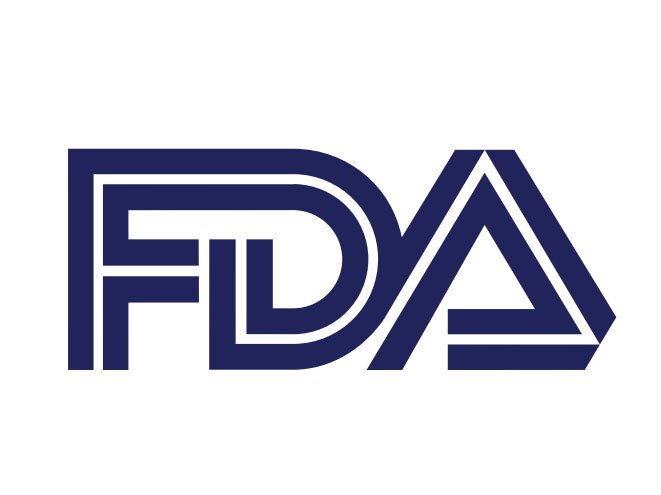 Incorporating Clinical Outcome Assessments into Endpoints for Regulatory  Decision-Making (December 6, 2019, patient-focused drug development guidance public workshop)

“Distribution-based methods (e.g., effect sizes, certain proportions of the standard deviation and/or standard error of measurement) do not directly take into account the patient voice and as such cannot be the primary evidence for within-patient clinical meaningfulness.” 

Guidance focuses on average change for patients who improved or got worse.
Distribution-based “estimates”
“Distribution-based” methods are simply a way of expressing the observed change in a standardized metric. 

This makes it possible to compare change observed for measures that have a different raw metric but does not provide new information about the size of change in a measure that is minimally important. 

Anchor-based methods are the only way to estimate minimally important change.
Retrospective Rating of Change Anchor Item
Is your ability to carry out your everyday physical activities such as walking, climbing stairs, carrying groceries, or moving a chair now compared to 6 months ago …

A lot better?
A little better?
The same?
A little worse?
A lot worse?
Clinical Anchor
“Change” groups 
50% reduction in seizure frequency
100% reduction in seizure frequency (seizure free) 

Vickrey, B., Hays, R. D., Graber, J., Rausch, R., Engel, J., & Brook, R. H. (1992). A health-related quality of life instrument for patients evaluated for epilepsy surgery. Medical Care, 30, 299-319.
Minimally important change should not be used to identify responders to treatment
Underestimate the amount of change needed to be significant at the individual level due to large measurement error around individual change scores.
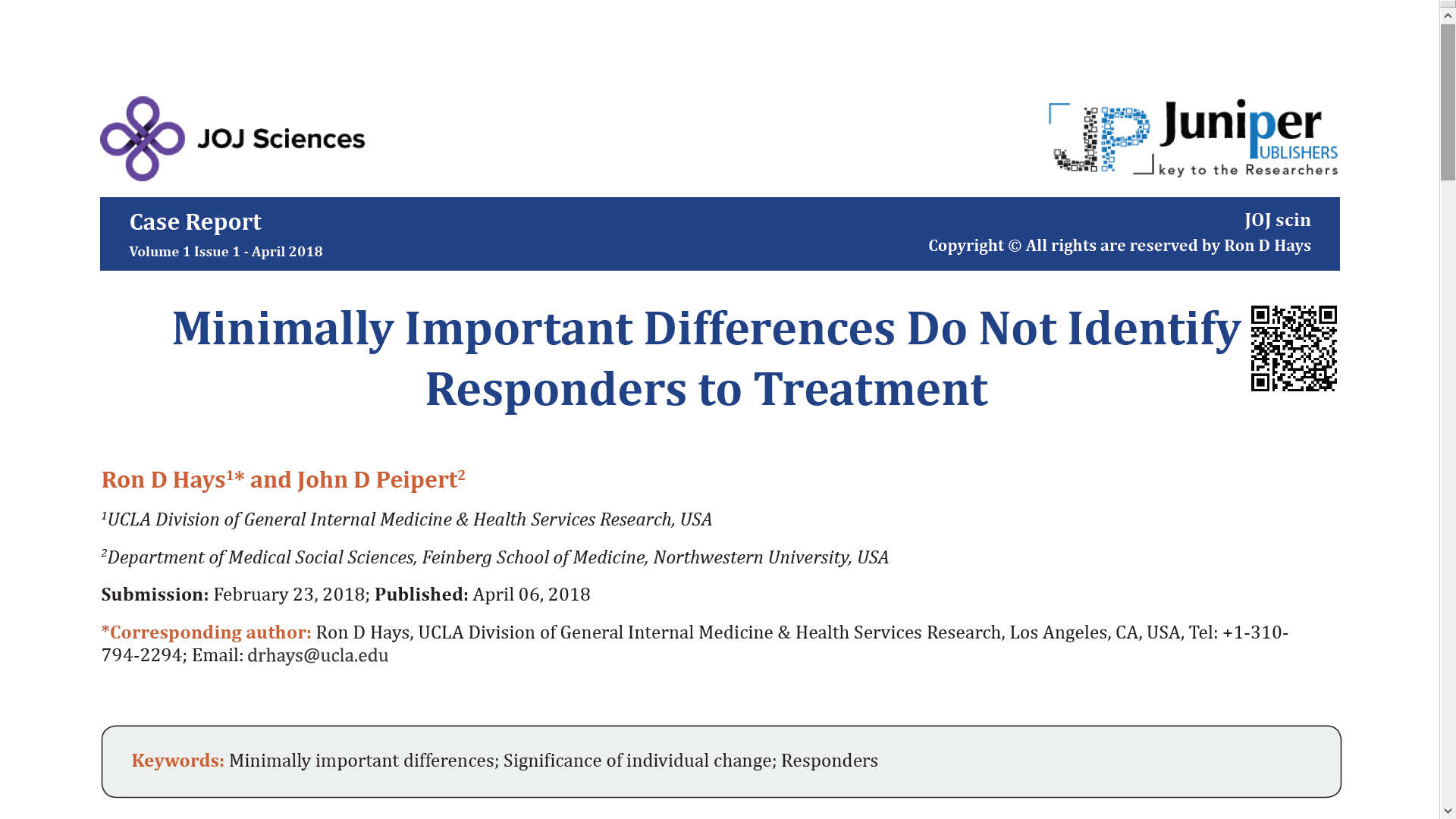 Statistically Significant and Meaningful Individual Change
Jacobson and Truax (1991)
Recovered
Statistically significant and clinically significant improvement 
Improved
Statistically significant but not clinically significant
Unchanged
Not statistically significant
Deteriorated
Statistically significantly worse
43
Impact Stratification Score
37% statistically significant improvement (using RCI) over 6 weeks in sample of 750 active-duty U.S. military personnel with low back pain. 
59% reported they were a little better, moderately better, much better or their pain was completely gone post-baseline.

Most desirable: 33% improved significantly and reported being better
Intermediate: 
4% improved significantly but reported not being better
26% did not improve significantly but reported being better
Least desirable: 37% did not improve significantly or report being better
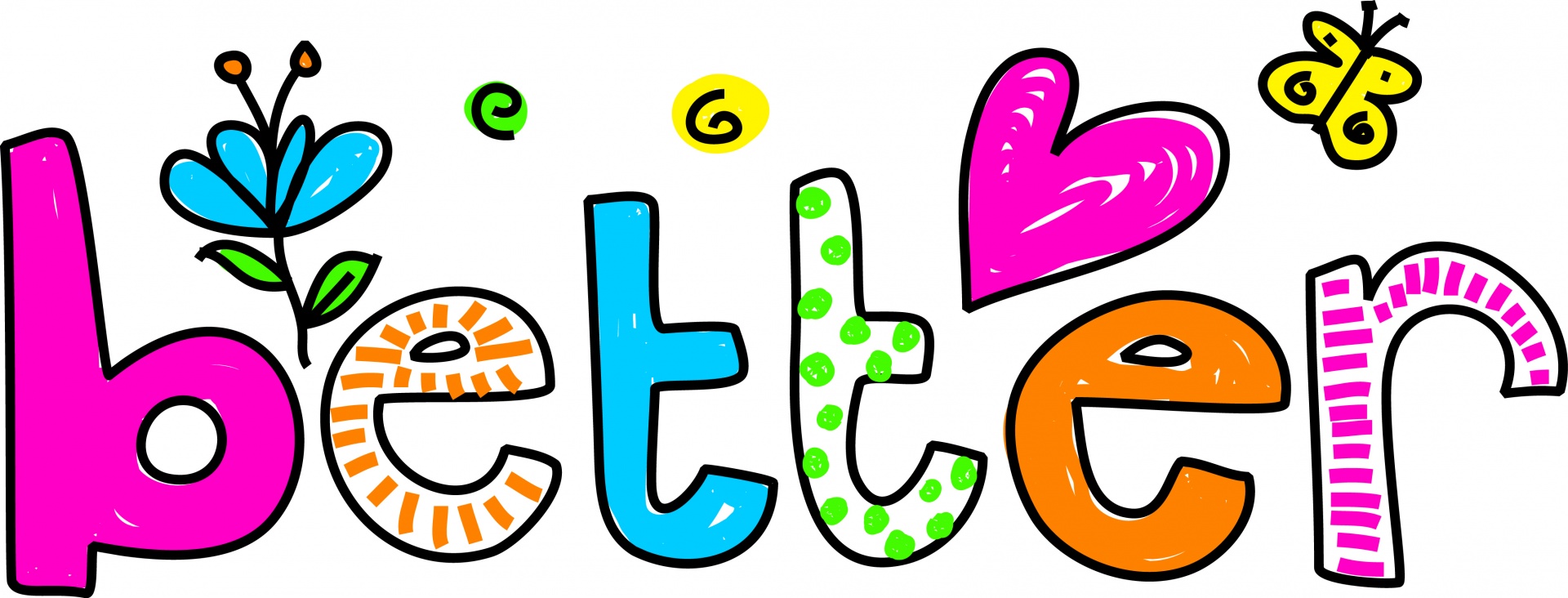 44
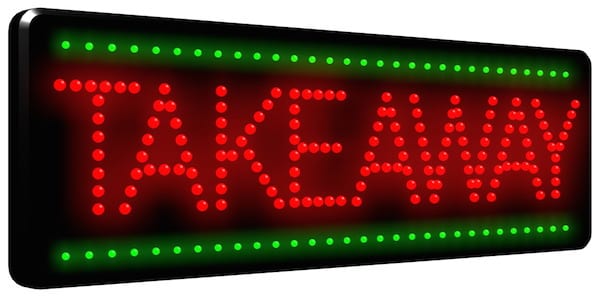 Bibliography
Bland, J. M., & Altman, D. G.  (1996).  Measurement error.  BMJ, 313: 744-753.
Brouwer, D., Meijer R. R., & Zevalkink, J.  (2013).  Measuring individual significant change on the Beck Depression Inventory-II through IRT-based statistics.  Psychotherapy Research, 23(5):489-501. 
De Vries, R., Meijer, R. R., Van Bruggen V., & Morey, R. D.  (2016).  Improving the analysis of routine outcome measurement data: What a Bayesian approach can do for you.  Int J Methods Psychiatr Res, 25(3), 155-167. 
Donaldson, G.  (2008).  Patient-reported outcomes and the mandate of measurement.  Qual Life Res, 17(10):1303-13. .
Hays, R. D., & Peipert, J. (2021).  Between-group minimally important change versus individual treatment responders.  Qual Life Res. doi: 10.1007/s11136-021-02897-z
Hays, R. D., Spritzer, K. L., & Reise, S. P.  (2021).  Using item response theory to identify responders to treatment: Examples with the Patient-Reported Outcomes Measurement Information System (PROMIS®) physical functioning and emotional distress scales.  Psychometrika, 86(3): 781-792.
Hurst, H., & Bolton, J.  (2004). Assessing the clinical significance of change scores recorded on subjective outcome measures.  Journal of Manipulative and Physiological Therapeutics, 27:26-35.
Jabrayilov, R., Emons, W. H. M., & Sijtsma, K. (2016). Comparison of classical test theory and item response theory in individual change assessment. Applied Psychological Measurement, 40(8):559-572.  
Jacobson, N. S., & Truax, P.  (1991).  Clinical significance: A statistical approach to defining meaningful change in psychotherapy research.  Journal of Consulting and Clinical Psychology, 59(1):12-19. 
Reeve, B. B., Wyrwich, K. W., et al. (2013).  ISOQOL recommends minimum standards for patient-reported outcome measures used in patient-centered outcomes and comparative effectiveness research.  Quality of Life Research, 22: 1889-1905.
Swinton, P. A., Hemingway, B. S., et al.  (2018).  A statistical framework to interpret individual response to intervention: Paving the way for personalized nutrition and exercise prescription.  Frontiers in Nutrition, 5: 41.
Terwee, C. B., Peipert, J. D., et al.  (2021).  Minimal important change (MIC): A conceptual clarification and systematic review of MIC estimates of PROMIS measures.  Qual Life Res. doi: 10.1007/s11136-021-02925-y
46
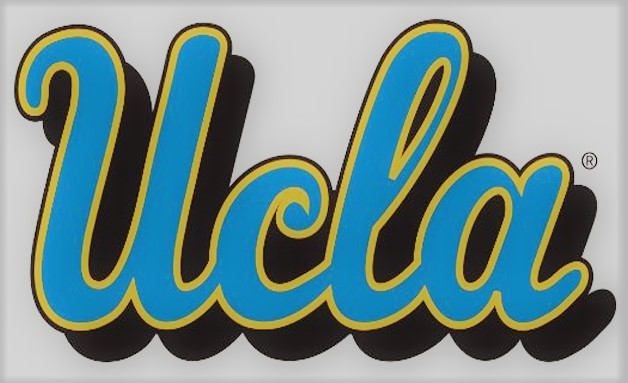 Ron D. Hays (drhays@ucla.edu)
47